Project: IEEE P802.15 Working Group for Wireless Personal Area Networks (WPANs)

Submission Title: THz Bridge for Data Center 		
Date Submitted:
Source: Cai Yunlong, Huawei
Address:  Huawei Building,  No.3 Xinxi Road, Shangdi, District Haidian, Beijing, 100085, China
E-Mail: <caiyunlong@huawei.com>	
Abstract:	THz has tens GHz bandwidth, which means big data-rate.  The data center is hungry for data-rate.  This proposal gives a investigation of data center architecture and its data-exchanging demand.  With comparison, THz shows some features than fiber, electrical lines, SiPH and so on.  THz will be a good candidate in ultra-high-speed data exchanging.
Purpose: Input for THz scenarios discussion
Notice:   This document has been prepared to assist the IEEE P802.15.  It is offered as a basis for discussion and is not binding on the contributing individual(s) or organization(s). The material in this document is subject to change in form and content after further study. The contributor(s) reserve(s) the right to add, amend or withdraw material contained herein.
Release: The contributor acknowledges and accepts that this contribution becomes the property of IEEE and may be made publicly available by P802.15.
Slide 1
Cai Yunlong, Huawei
What’s  flowing in Data Center
Google
Gmail, Searching, Map, Google Doc and Apps, Google Driver, Blogger, APPs
Facebook
Messaging, Insight and Metrics System(ODS);
Ebay&Taobao
Users, Goods, Transactions
Cloud Computing，Virtualization, Internet Education, Online video&broadcast；
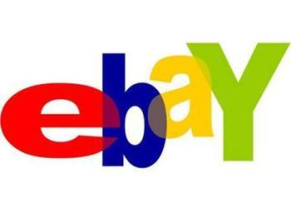 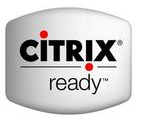 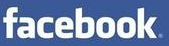 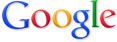 Slide 2
Cai Yunlong, Huawei
Data Center, Need for Speed
76 % of data flows remains within the data center between 2011 to 2016*.
In the next 10 years, 10G/40G /100G interfaces will coexist**.
Server & Switch companies begin to merge.
Interconnection between blades/racks is 40Gb/s, CPUs wait for data about half running time in some mobile case.
* Cisco Global Cloud Index: Forecast and Methodology, 2011–2016
** The Internet Data Center Network: Challenges and Solutions
Slide 3
Cai Yunlong, Huawei
Data center Architecture
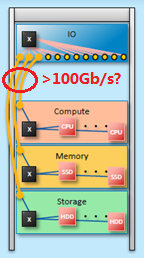 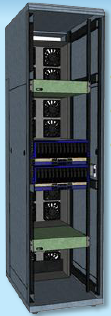 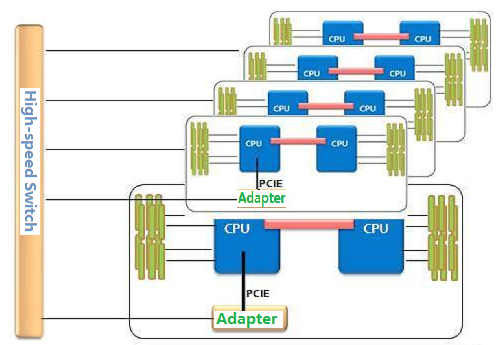 THz
Link
?
Pooled computing
Pooled storage
Pooled memory
Data-rate  demand
Between CPU&RAM and I/O
Between racks/blades
Between the pooled modules
Slide 4
Cai Yunlong, Huawei
Moore’s Law and Networking
Three Major Problems
Moore’s Law applies to Transistors, not Speed
Transistor count is doubling every 2 years
Transistor speed is only increasing  slowly
Number of I/O pins fixed
Only improvement is I/O speed
I/O Speed scales less than Moore
Larger package sizes offset constraint
Next step is 25 Gb/s SERDES in 2014
Full-Custom Design Flow Required
ASIC design flow wastes silicon potential
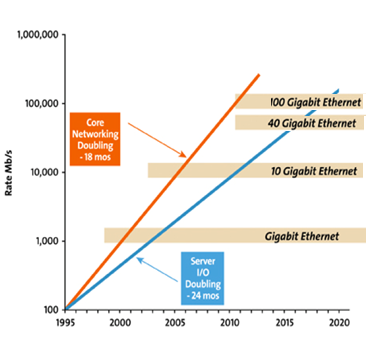 THz High-speed I/O？
Source: Ethernet Alliance
Slide 5
Cai Yunlong, Huawei
Server 10/40/100Gb/s Adoption Cycle
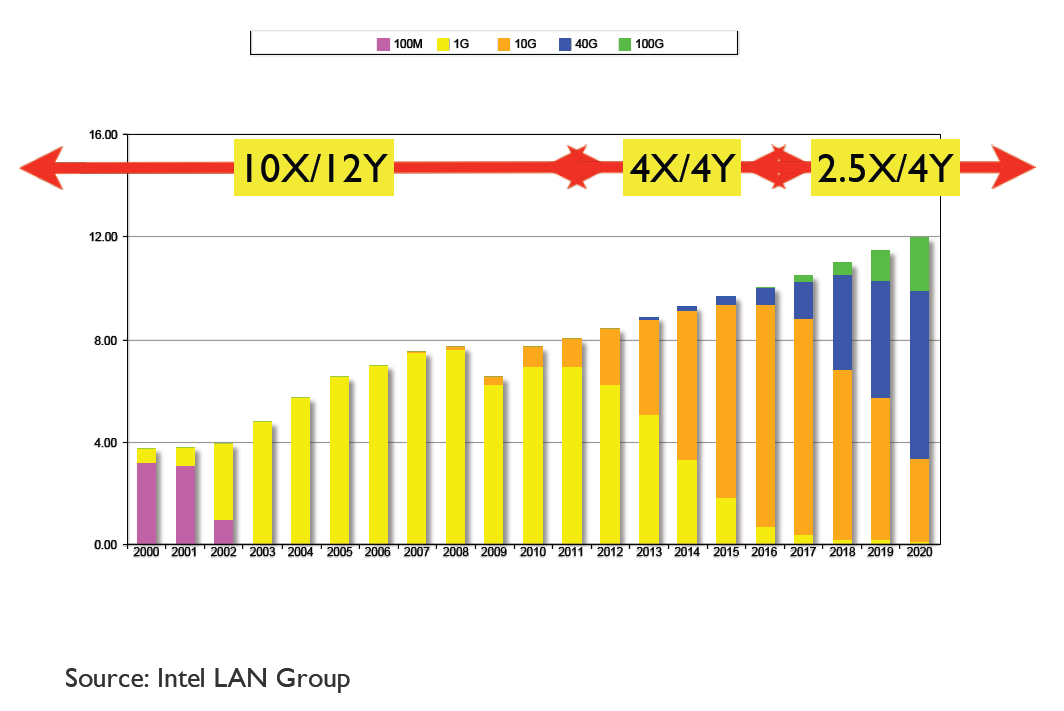 Best time point
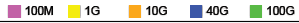 40Gb/s will be the mainstream in the near future,
When the THz solution is ready?
Source: Intel LAN Group
Slide 6
Cai Yunlong, Huawei
Board2Board Communications
Typical range
a few cm 
cm range covers chip to chip. DDR4:51.2GB/s,  QPI: 96GB/s
tens of cm better?
Specific propagation conditions
LOS/NLOS, potentially strong multi paths
Requirements for the antenna alignment
In the chassis,  for redundancy/ disaster recovery, automatically aligning /switched beam is better
BER
10-12~10-16 
Topology
Point-to-point
Slide 7
Cai Yunlong, Huawei
Data Center/Server Farm Wireless Data Distribution
Typical range: 
up to 100 meters
10m? neighbored blade/rack?
Specific propagation conditions
LOS, Obstructed-LOS
Requirements for the antenna alignment
switched beam, spatial separation for frequency reuse
Network is self-organizing, fixed node
BER 
10-15~10-18
Topology 
point to point, star，grid
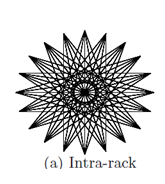 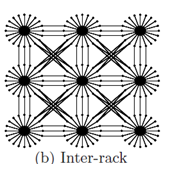 Courtesy: Ji-Yong Shin and so on
Slide 8
Cai Yunlong, Huawei
Transmission Range and Antenna
Carrier frequencies: first window, 76GHz,mature?
Antenna gain Vs size:
R=5mm@300GHz, 30dBi,
	Real horn antenna about  1cm2*4cm, volume?
How about 50dBi, 70dBi?
For 70dBi, R=1m, the diameter of 
	radiated area, 2(R+b/2)?; b the spreading diameter at 1km
In “board-to-board” and ”data center” scenarios, the size of port is important
Antenna type: horn, parabolic, printed?
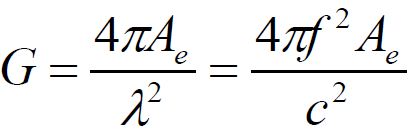 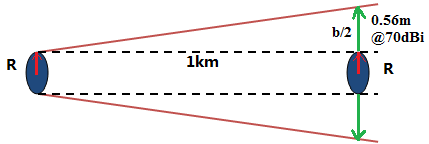 Slide 9
Cai Yunlong, Huawei
Size, Weight,  Power and Cost
Product of size and capacity
ant. size-gain-SNR-capacity,
Power <5.5W@100Gb/s
Finisar optical module,  24W;Cisco CPAK,  5.5W;
Power dissipation is about1.5 times when data-rate double, i.e., 12.5Gb/s->25Gb/s 
Cost is sensitive
Hardware, cable (THz, no)
Maintenance, 15% of cost YOY*
100Gb/s optical module,US$10k
* http://www.siemon.com/us/white_papers/11-02-15-higher-speed-cabling-solutions.asp
Slide 10
Cai Yunlong, Huawei
Data Center Communication Protocols
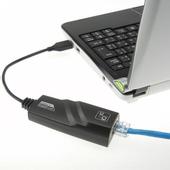 Ethernet 
Fibre Channel 
InfiniBand 
SiPH
THz, new player?
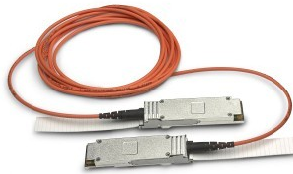 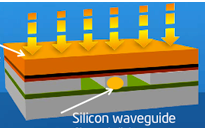 Slide 11
Cai Yunlong, Huawei
Electrical vs. Optical
Equalization cost vs. conversion cost 
Distance, data-rate, tech. dependent 
Heavy Equalization assumed to be expensive
Electrical baseband
Active (repeated) connector appears to enable 64Gb/s over 1m distance* 
Isolate package/connector reflections / crosstalk from actual long-distance link 
2PAM/4PAM 50Gb/s Backplane Transceiver
LossOptical ≈ 0.0035dB/m, but PSD@850nm  is 18dB higher than electrical channel operating at 290K**.
Electrical has the limit: 25Gb/s,30 inches
** E. Yuceturk, “Comparative study of very short distance electrical and optical interconnects based on channel characteristics” Optics in Computing . Optical Soc. of America. 2003, pp.7-9. Washington, DC, USA Jun. 2003.
Slide 12
Cai Yunlong, Huawei
High-speed GigE Means High Cost
Issue is cost-performance utility
40 GigE > 4X Cost of 10 GigE
100 GigE >>> 10X Cost of 10 GigE
Biggest problem is optics cost
100 GigE optics are extremely expensive
Even 40G optics are > 4X 10G Optics
Volume Adoption requires Cheaper Optics/other choice?
100 GBE is about US$100,000 and there is only several hundred market.
10 GigE, ~100m;  40 GigE, ~7m
Slide 13
Cai Yunlong, Huawei
High-speed SiPH System
This Intel SiPH module can support 100Gb/s @100m, which is aimed at data exchanging between RACs。
InP generate the laser, complex and expensive.

Note: SiPH, silicon photonics
The latest speed is 4*25Gb/s
Slide 14
Cai Yunlong, Huawei
THz and Rivalries comparison
-Based on board2board and data center scenarios
* 180Gb/s, BW of THz is 275GHz~320GHz(45GHz), 16 QAM modulation.
** 18inches line + 12inches  switch, i.e., 40cm@25Gb/s, IBM backplane solution
*** Integrated Lasers by chip bonding or epi on Si
Slide 15
Cai Yunlong, Huawei
Conclusion
Data center is hungry for bandwidth, especially between racks/blades.
THz is a good candidate for information exchanging in data center.
BW, LOS, Size……
Cost evaluation?
Power consumption?
Mature time?
Slide 16
Cai Yunlong, Huawei